Мы тоже немножко писатели
МБОУ
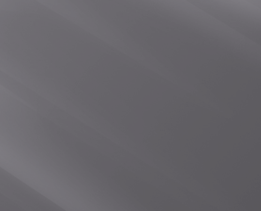 Авторы:
Учащиеся 7б класса: Дронова Евгения, 
Белякова Устинья, Сергеева Анастасия
Руководитель:
Александрова Анна Евгеньевна,
учитель русского языка и литературы
Чехов, 2017
1
Деятельность по проекту:

 Изучение основных разделов русского литературного языка, художественных приёмов и особенностей литературной речи.
 Создание литературных произведений.
 Подбор иллюстраций к своим сочинениям.
 Обработка текстов сказок на компьютере.
 Обработка рисунков к произведениям на компьютере.
 Создание книги «Все мы немножко писатели» в программе Digital foto art.
2
Мы тоже немножко писатели
3
Мы тоже немножко писатели
4
Мы тоже немножко писатели
5
Мы тоже немножко писатели
Мы тоже немножко писатели
6
7
Мы тоже немножко писатели
8
Мы тоже немножко писатели
9
Мы тоже немножко писатели
10
Мы тоже немножко писатели
Спасибо за внимание!
11
Мы тоже немножко писатели